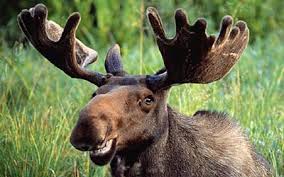 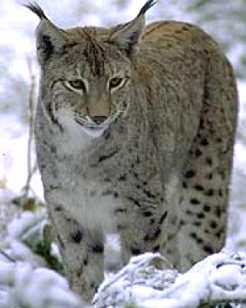 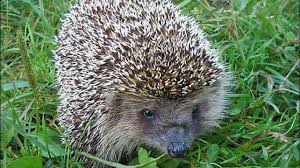 Животные Карелии
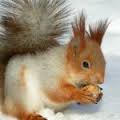 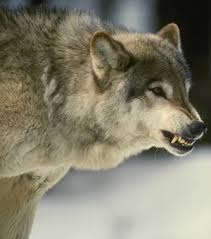 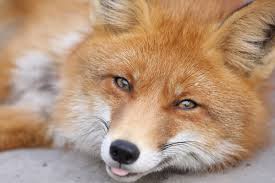 Белка
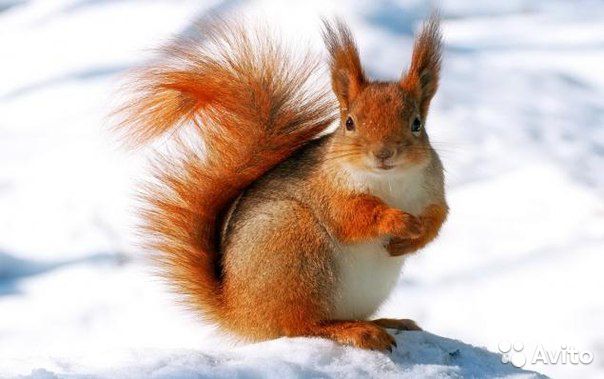 Лось
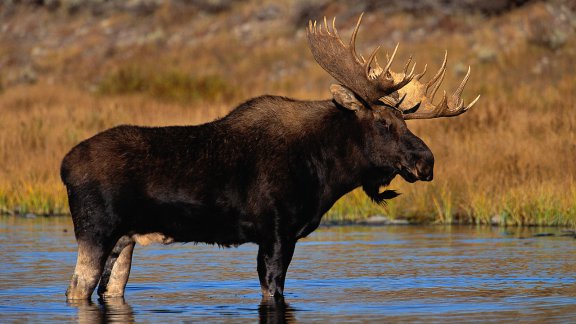 Волк
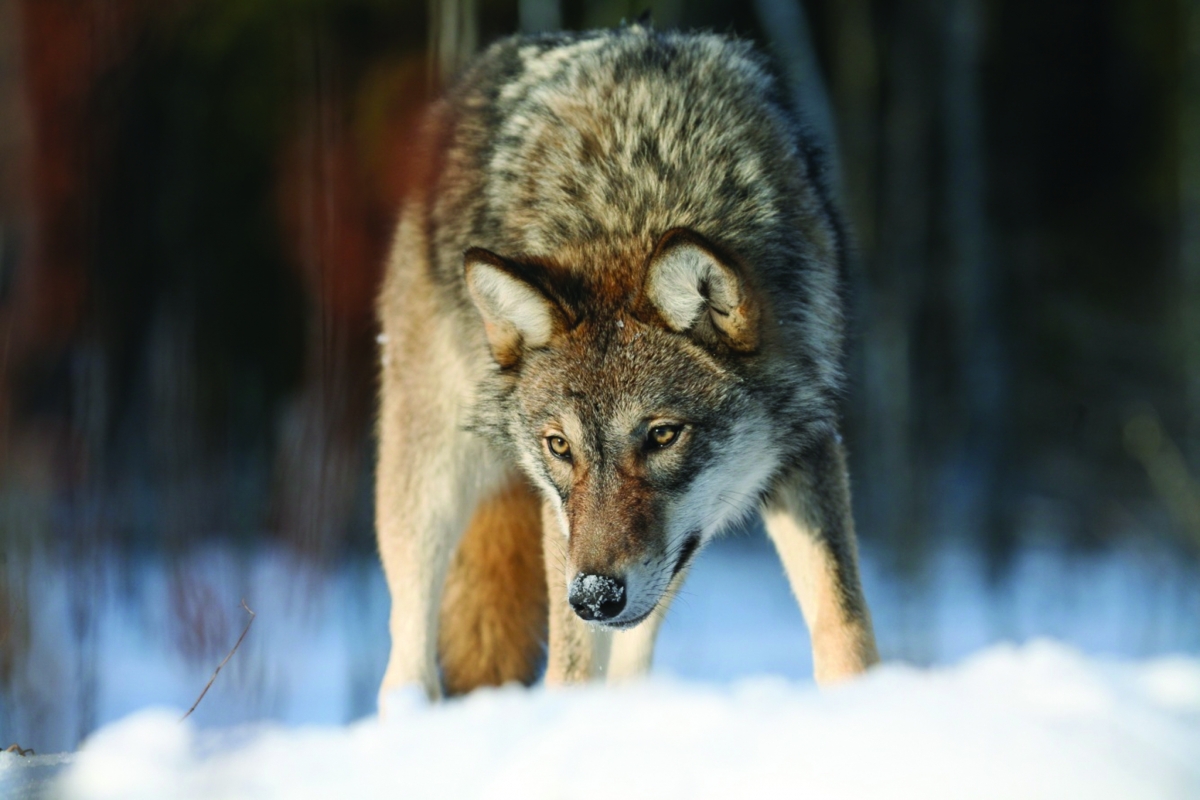 Заяц
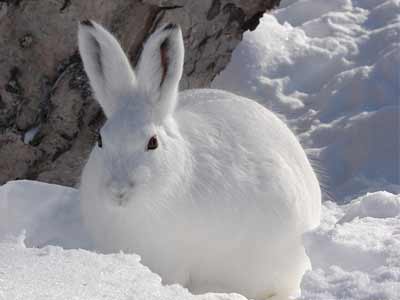 Белка
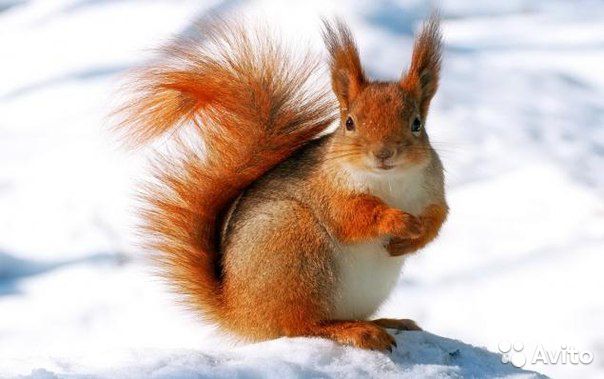 Бобер
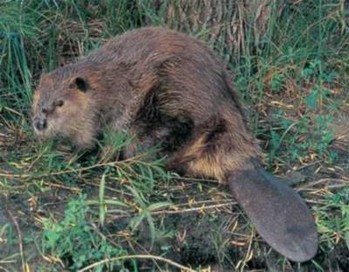 еж
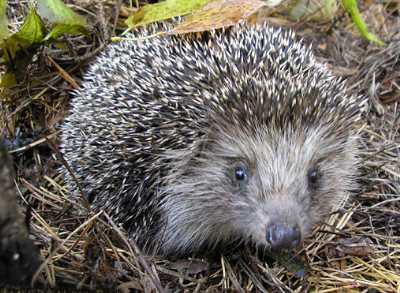 медведь
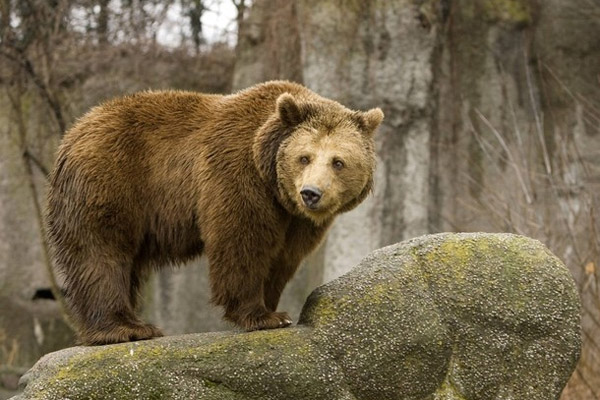 рысь
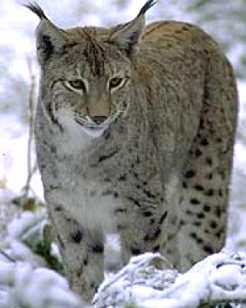 крот
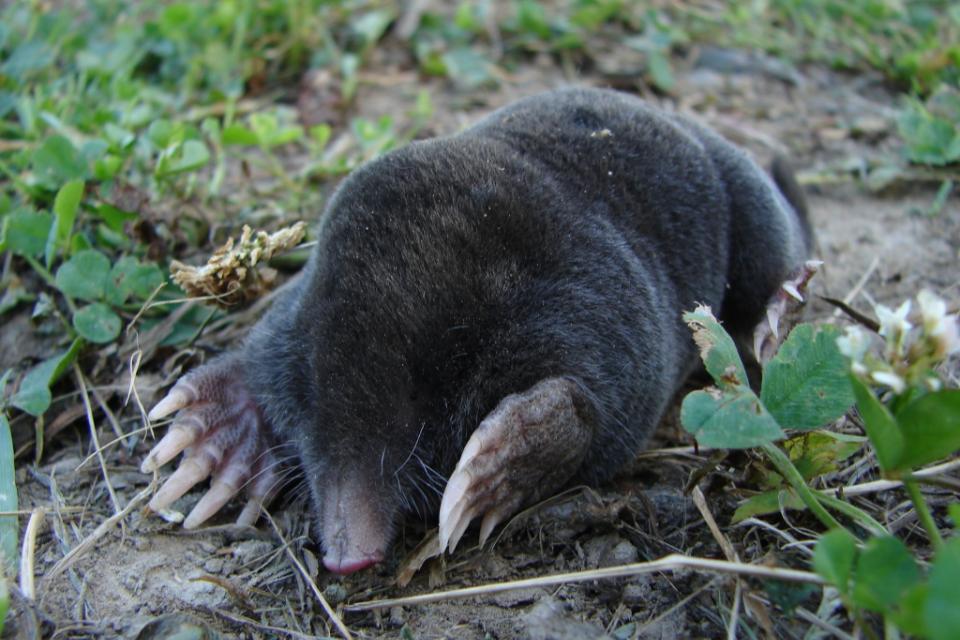 Чей это след?
1.                                 2.




3.                                 4.
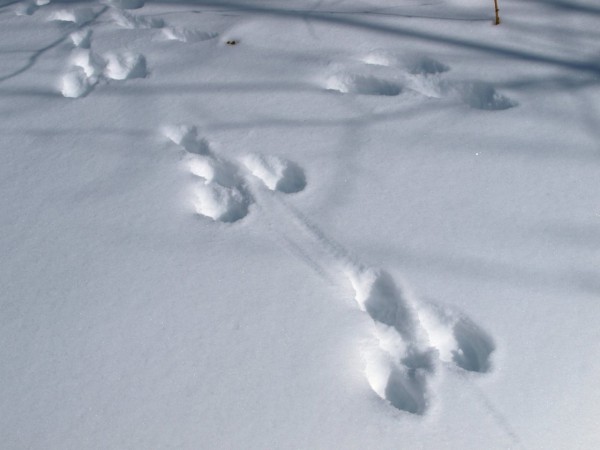 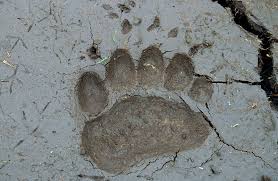 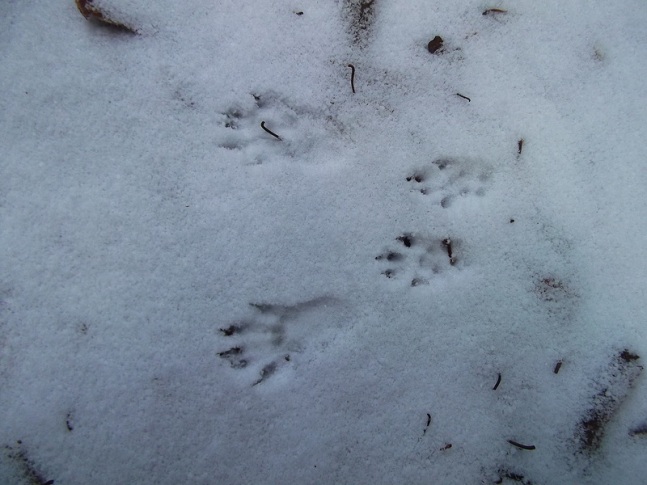 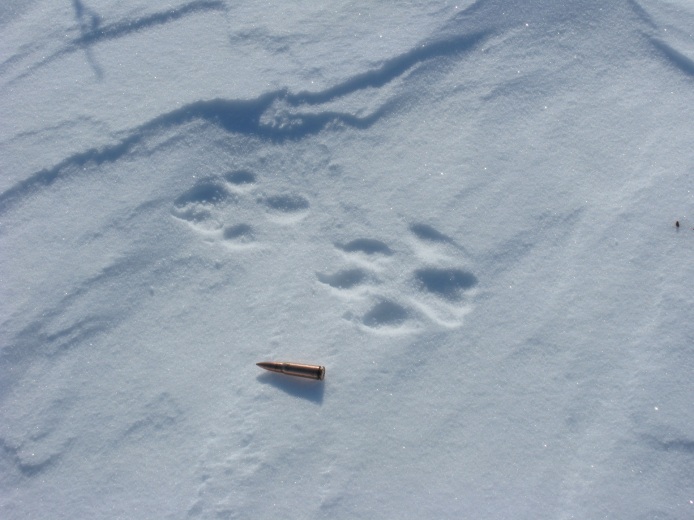